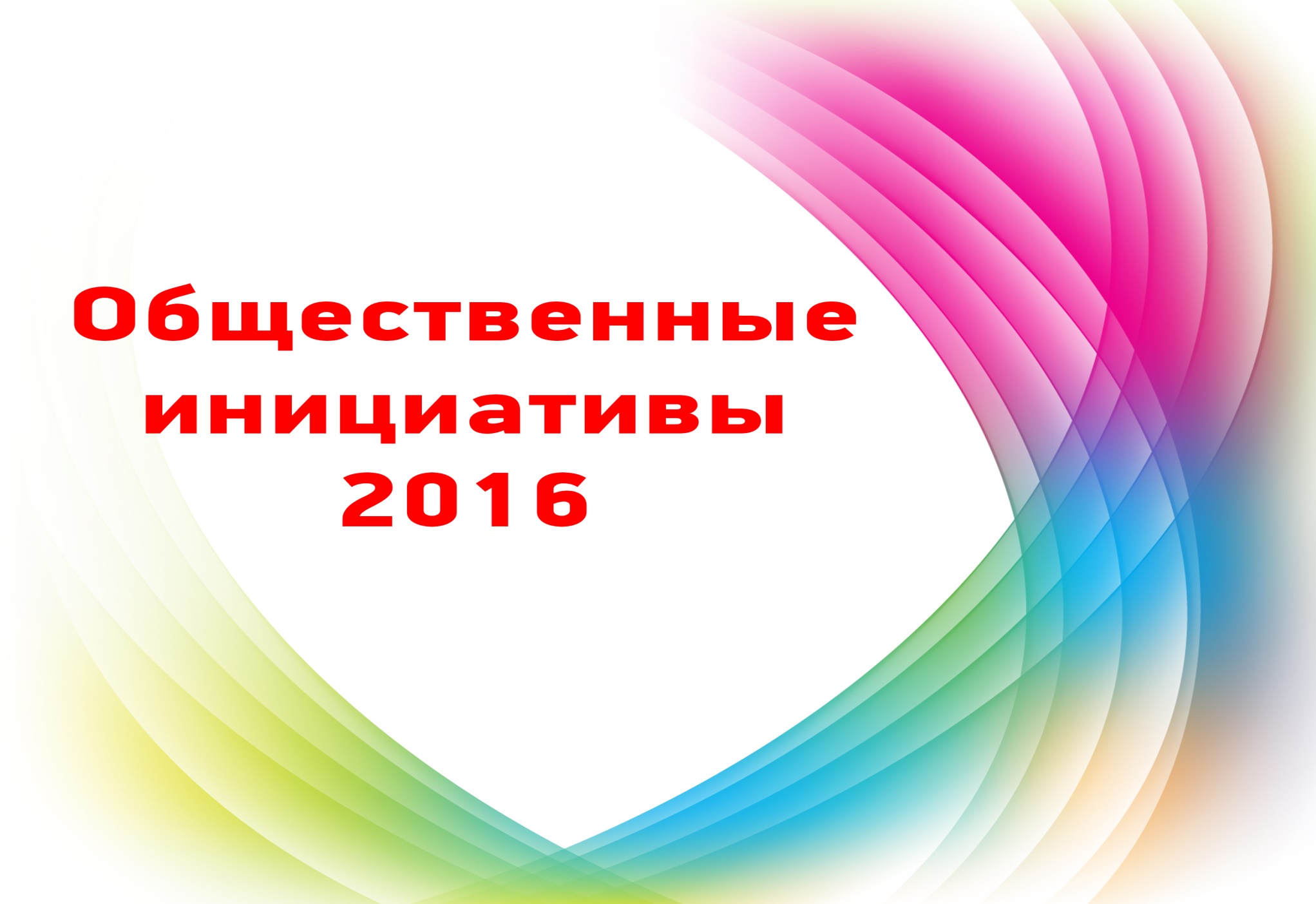 Общественные инициативы - 2016
20 лет назад в декабре 1996 года были избраны первые 25 депутатов нового городского Совета
Руководителем депутатского корпуса стал А.А.Грибов
Это был период становления и развития новых органов МСУ
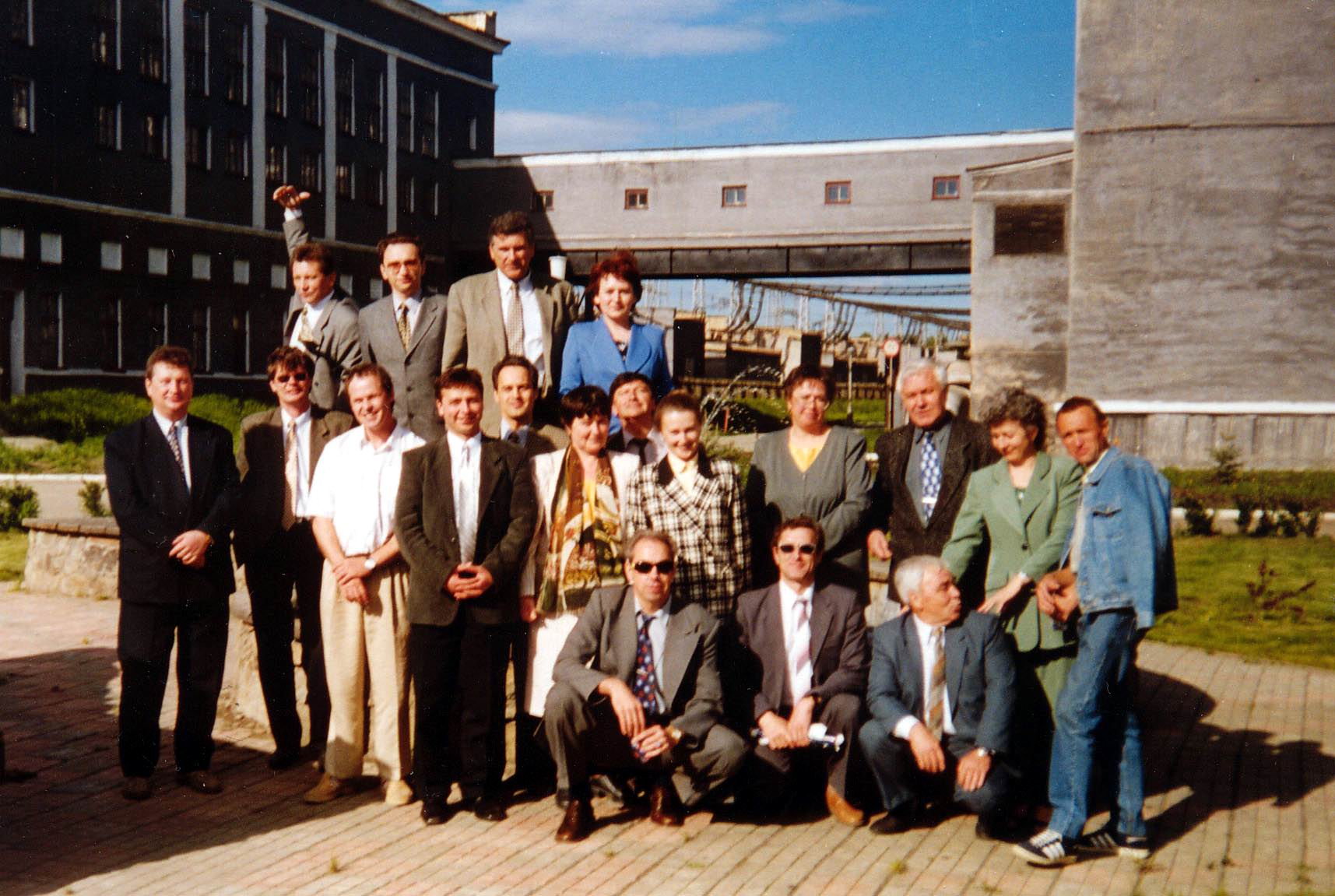 Именно этот созыв положил начало развитию территориального общественного самоуправления в Озерске
После выборов 20.03.2005 председателем Собрания депутатов стал В.В.Борцов
Депутаты этого созыва утвердили новую редакцию Устава Озерска, создали Общественную палату, Контрольное Бюро, Общественную молодежную палату.
Депутатский корпус под руководством А.А.Калинина с 2010 г. плотно работал с общественными объединениями
С 2012 года был начат муниципальный конкурс социальных проектов
По инициативе депутатов была создана Ассоциация председателей МКД
Созыв,  избранный осенью 2015 года возглавил О.В.Костиков
При поддержке депутатов этого созыва начал работать ежегодный Общественный форум Озерска
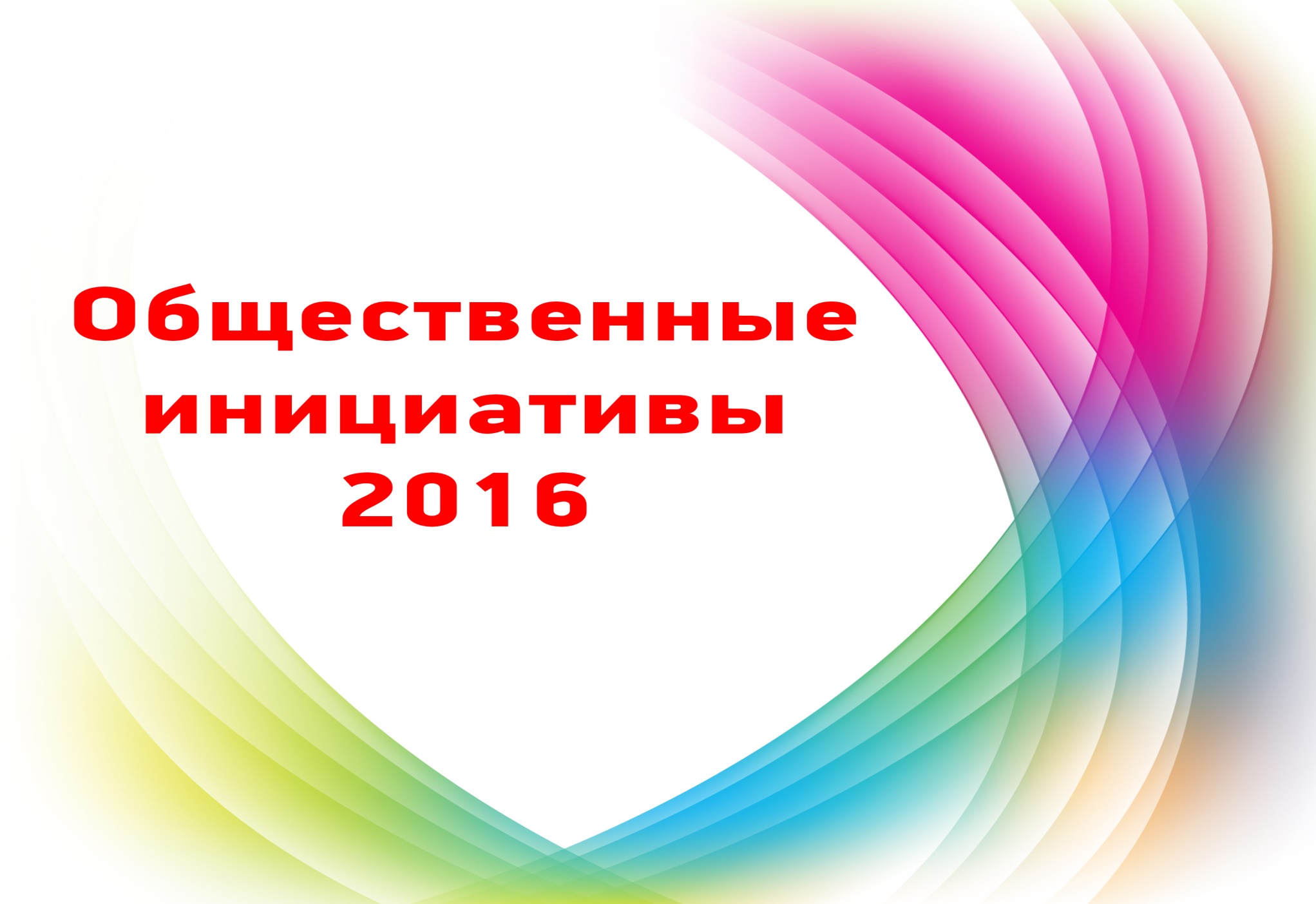 Общественные инициативы - 2016
Вручение Премии «Общественное признание» Законодательного Собрания Челябинской области Б.Ентякову, Н.Меркуловой, В.Усовой
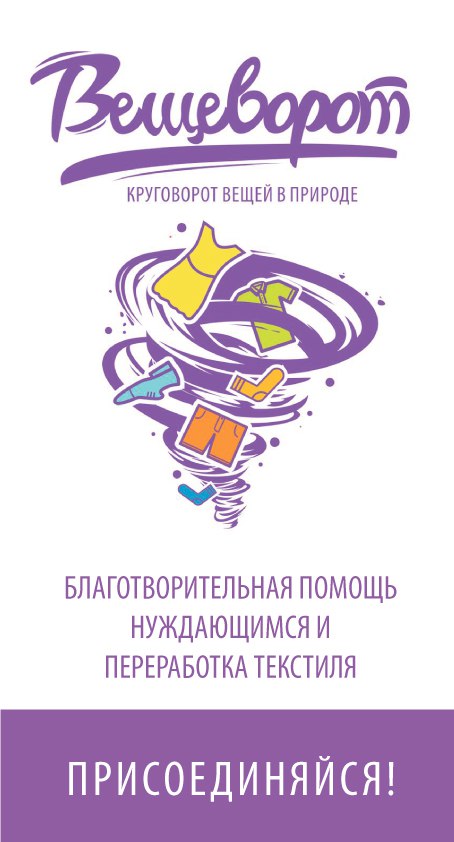 Неделя рабочей профессии по девизом «Славим человека труда!» 2016
Первый открытый чемпионат Озерска по настольному теннису памяти Л.А.Зозули
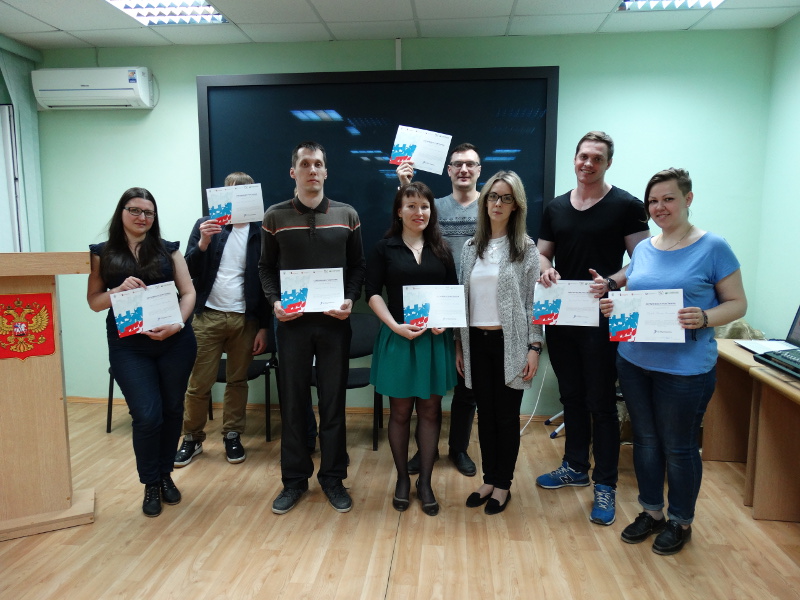 Молодежный проект «Гроза дворов – 2016»
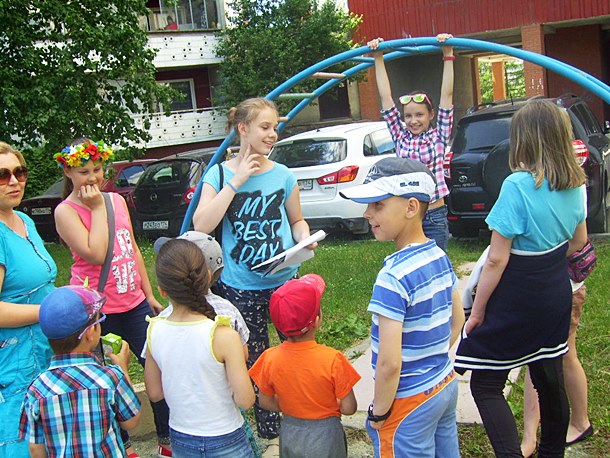 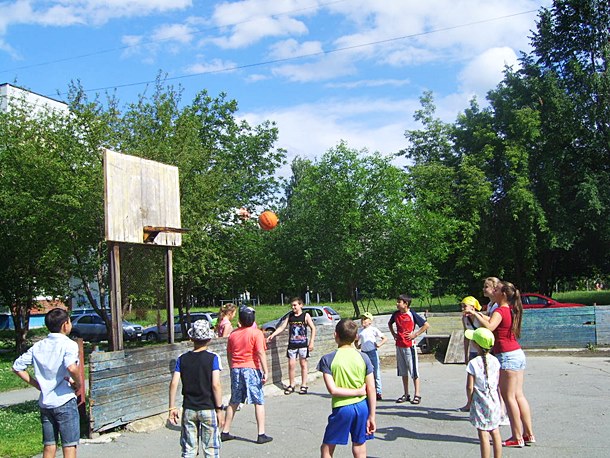 Второй год Всероссийской студенческой стройки «Мирный атом»
21 апреля – День местного самоуправления в России
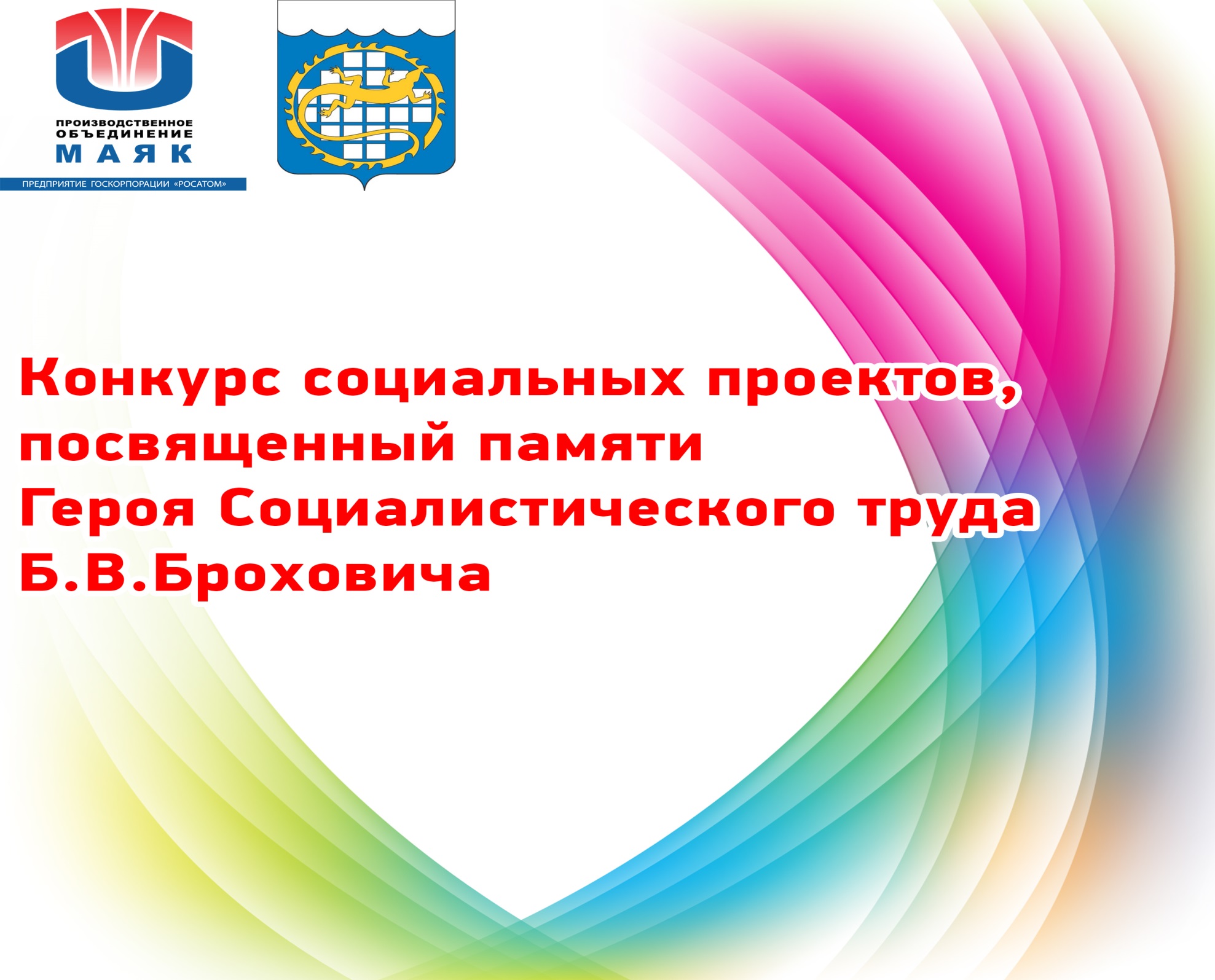 Конкурс социальных проектов, посвященный памяти Героя Социалистического Труда Б.В.Броховича
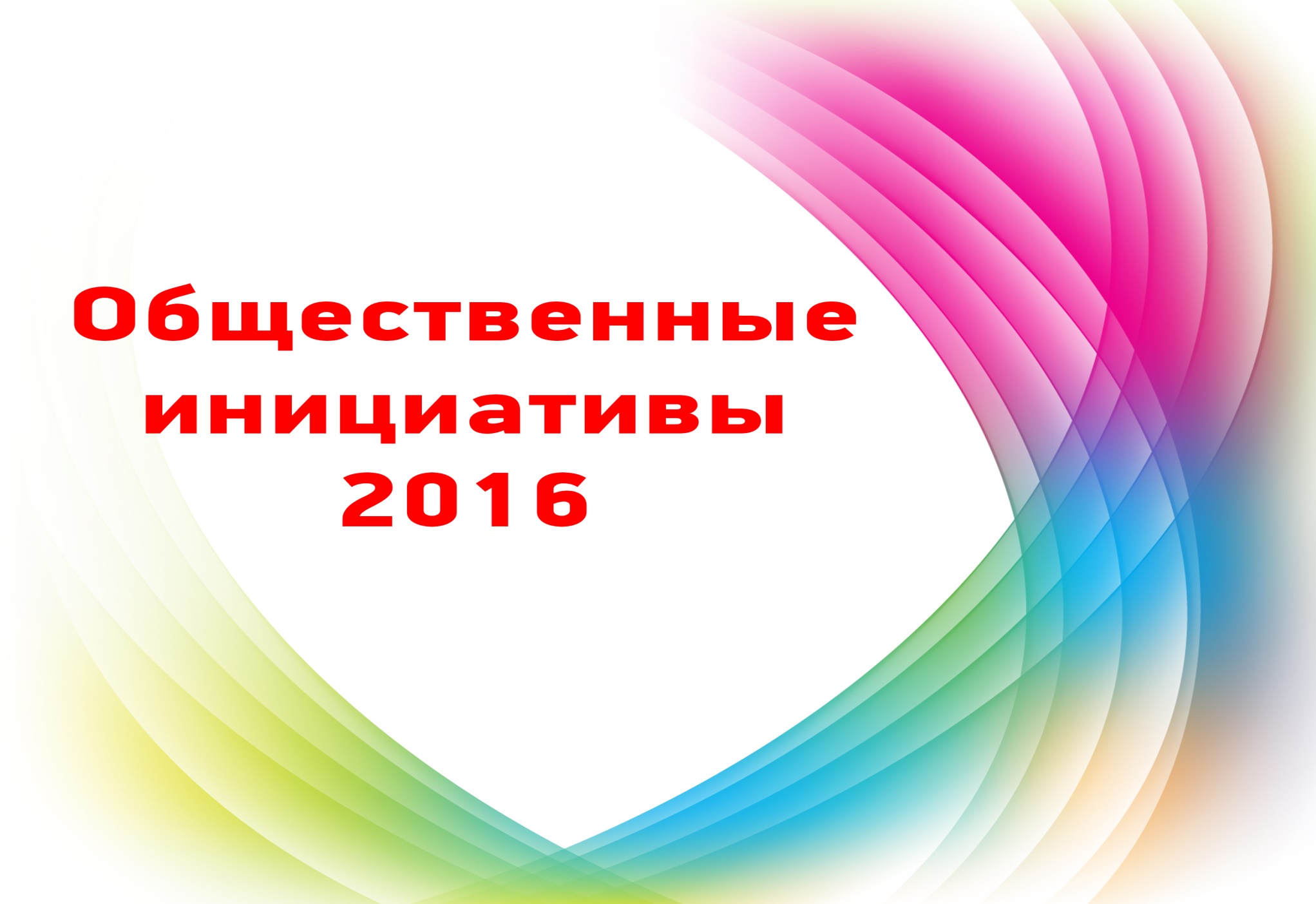 Общественные инициативы - 2016
Проект по благоустройству дворовых территорий «Цветущий город»
Городской конкурс «На лучший двор» 2016
Самым активным  признан двор дома 31 по ул.СвердловаПредседатель МКД – О.Ф.Вельдяева
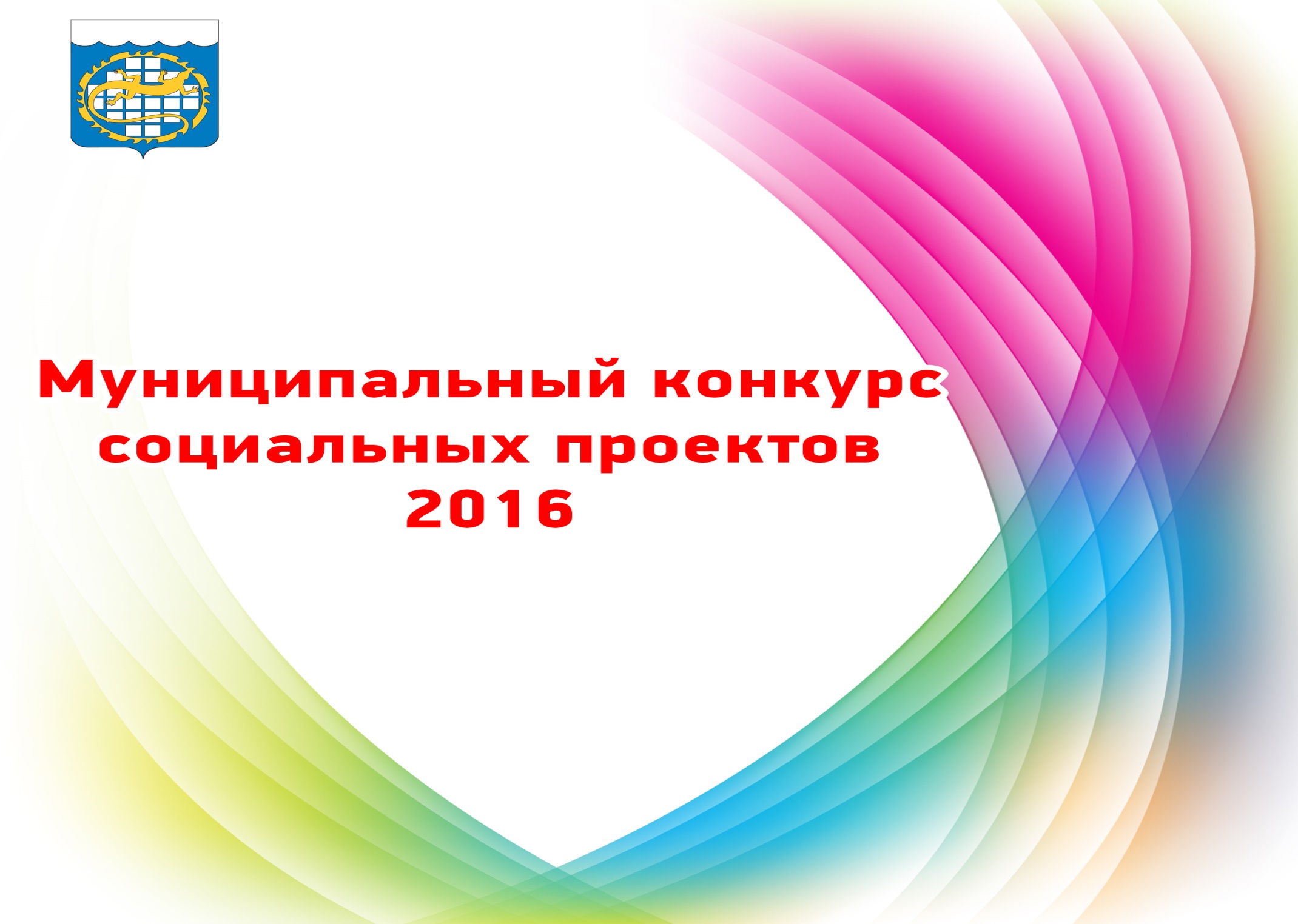 Муниципальный конкурс социальных проектов
Проект «Метлино – 60! В будущее с оптимизмом!»
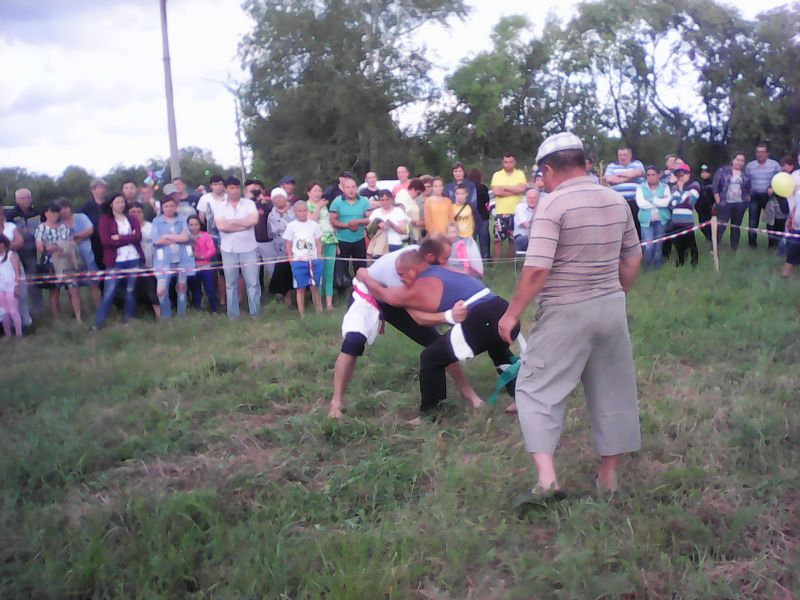 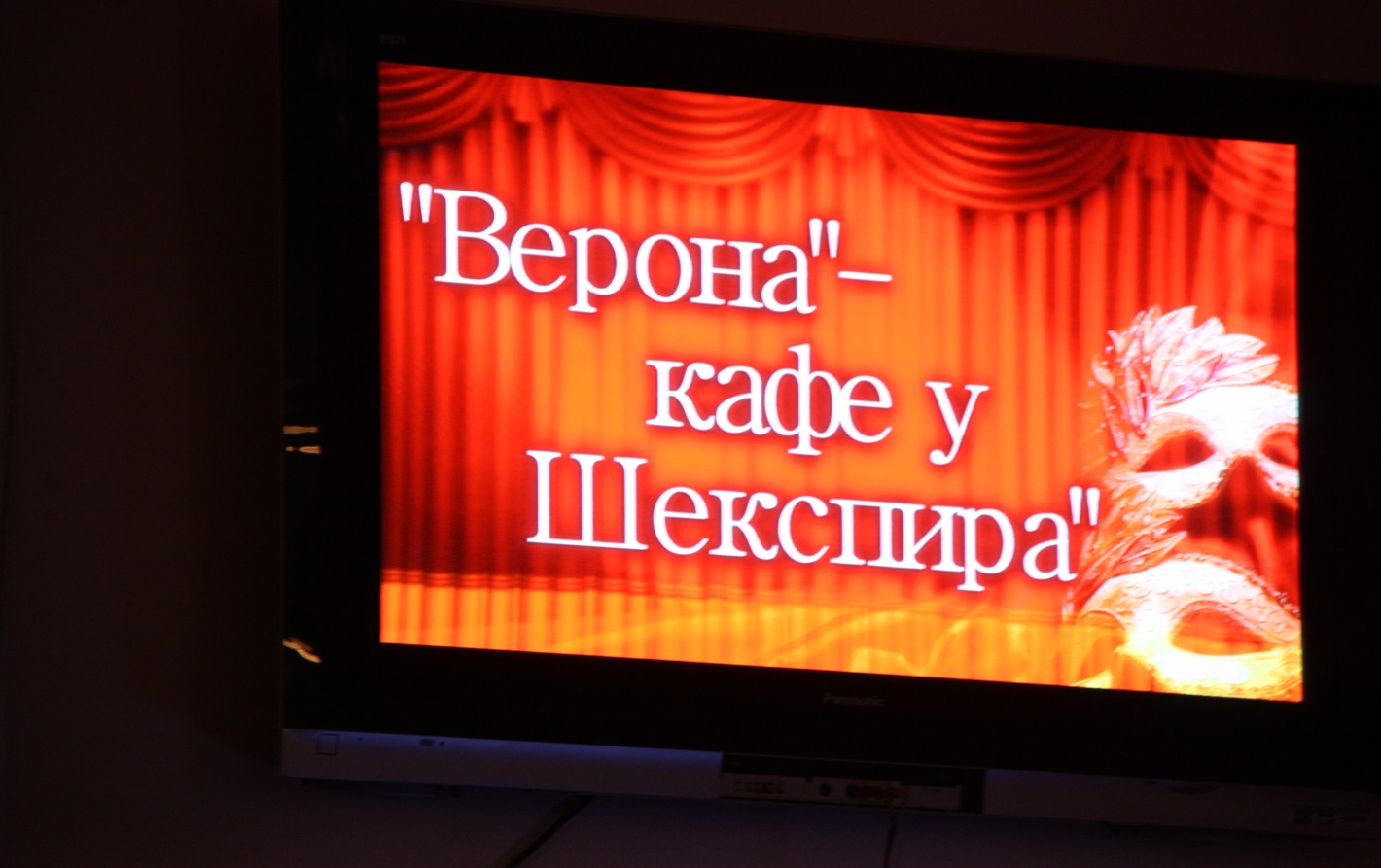 Проект «Окрыленные надеждой!»
Проект «Белый сквер»
Проект «В ответе за тех, кого приручили»
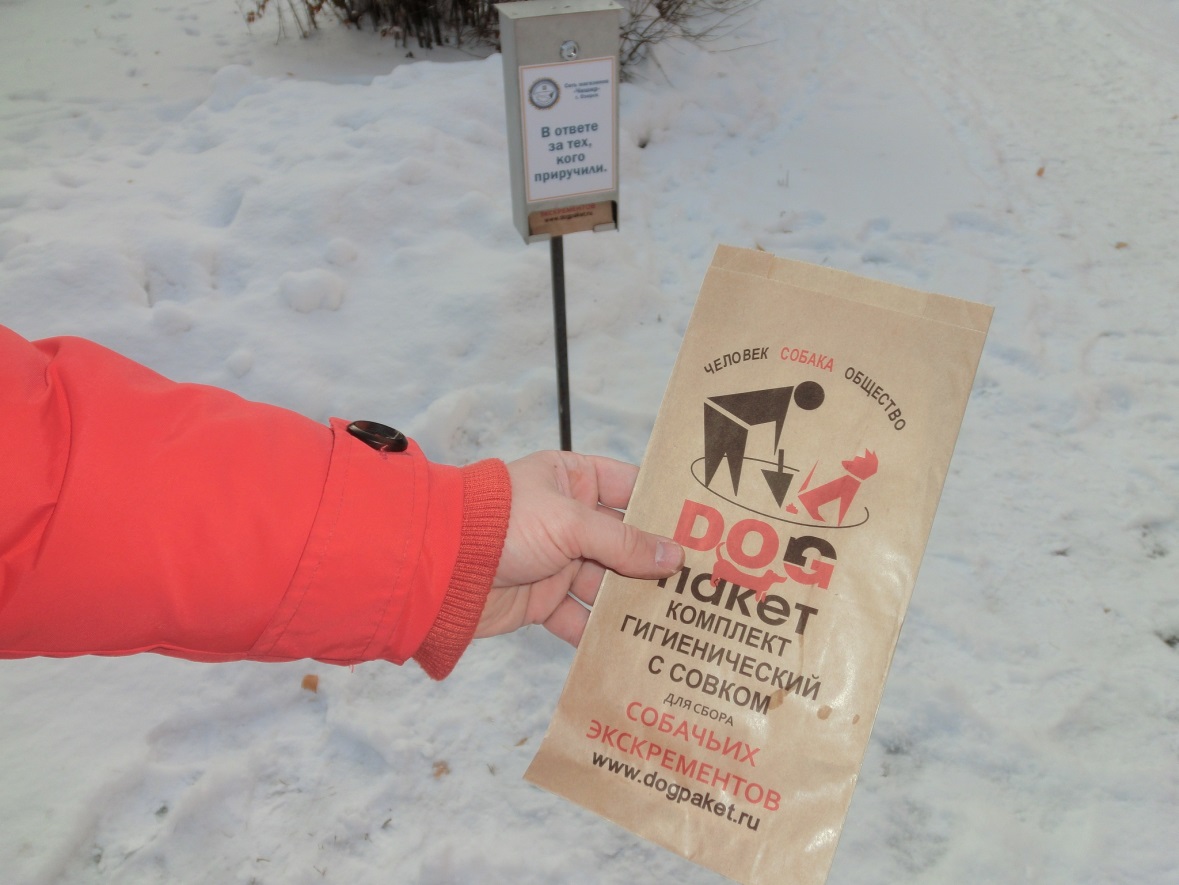 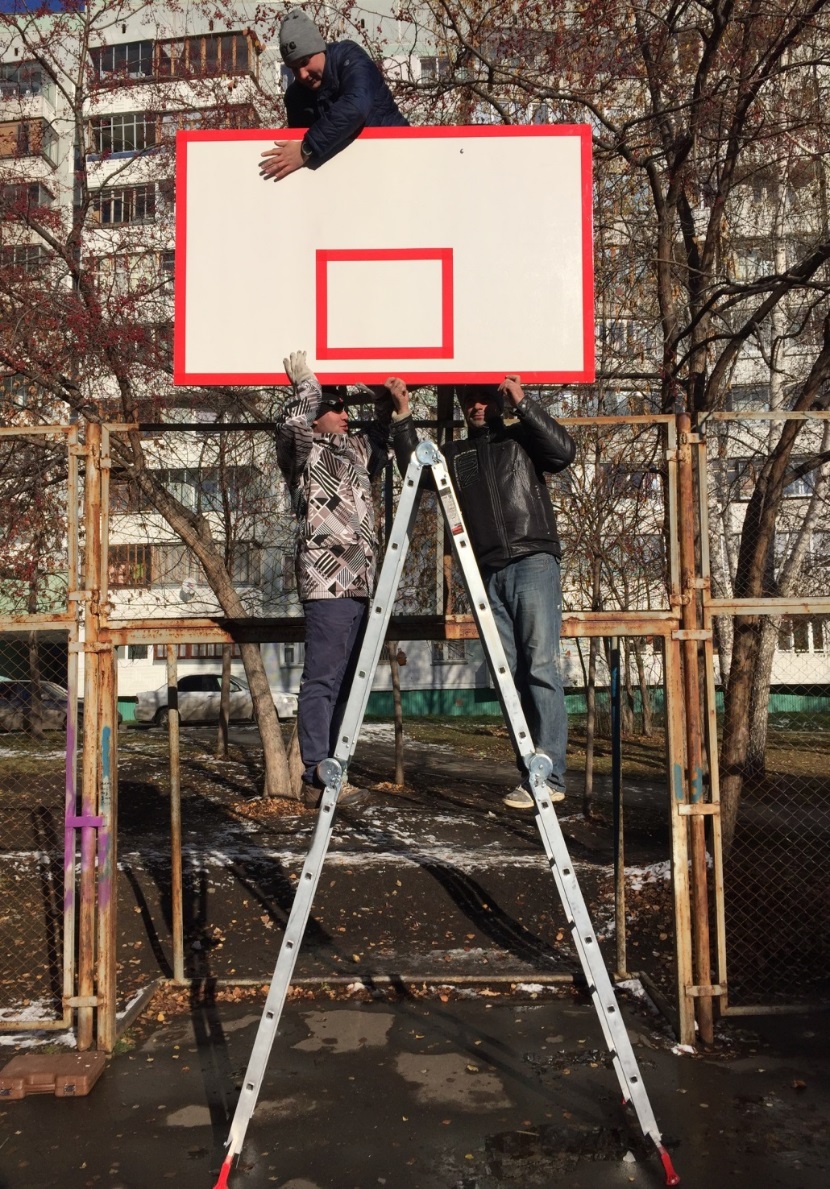 Проект «Все во двор!»
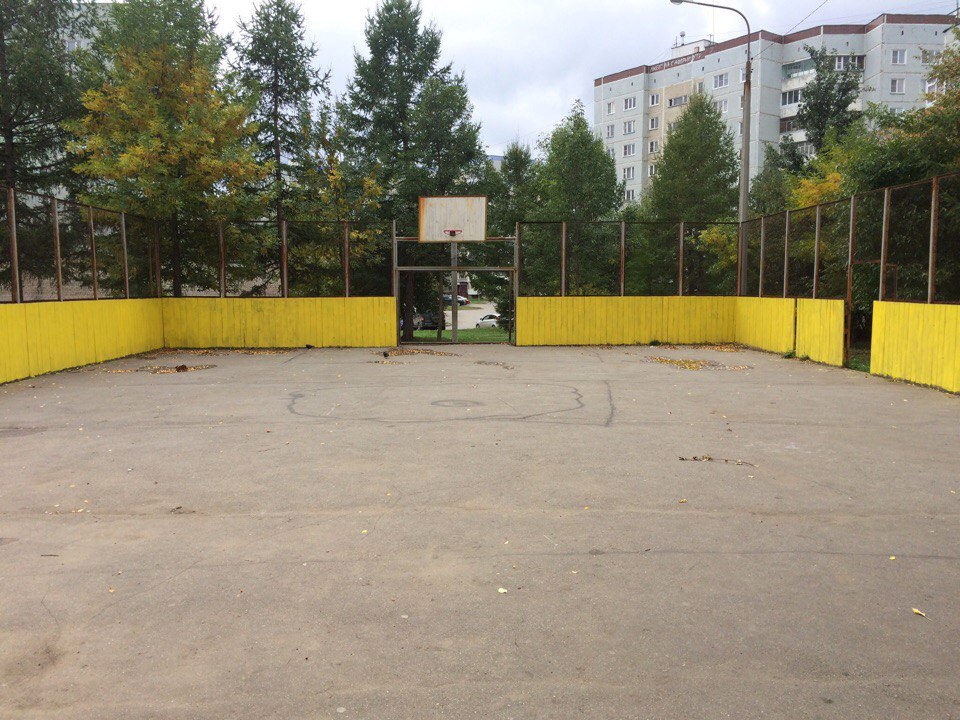 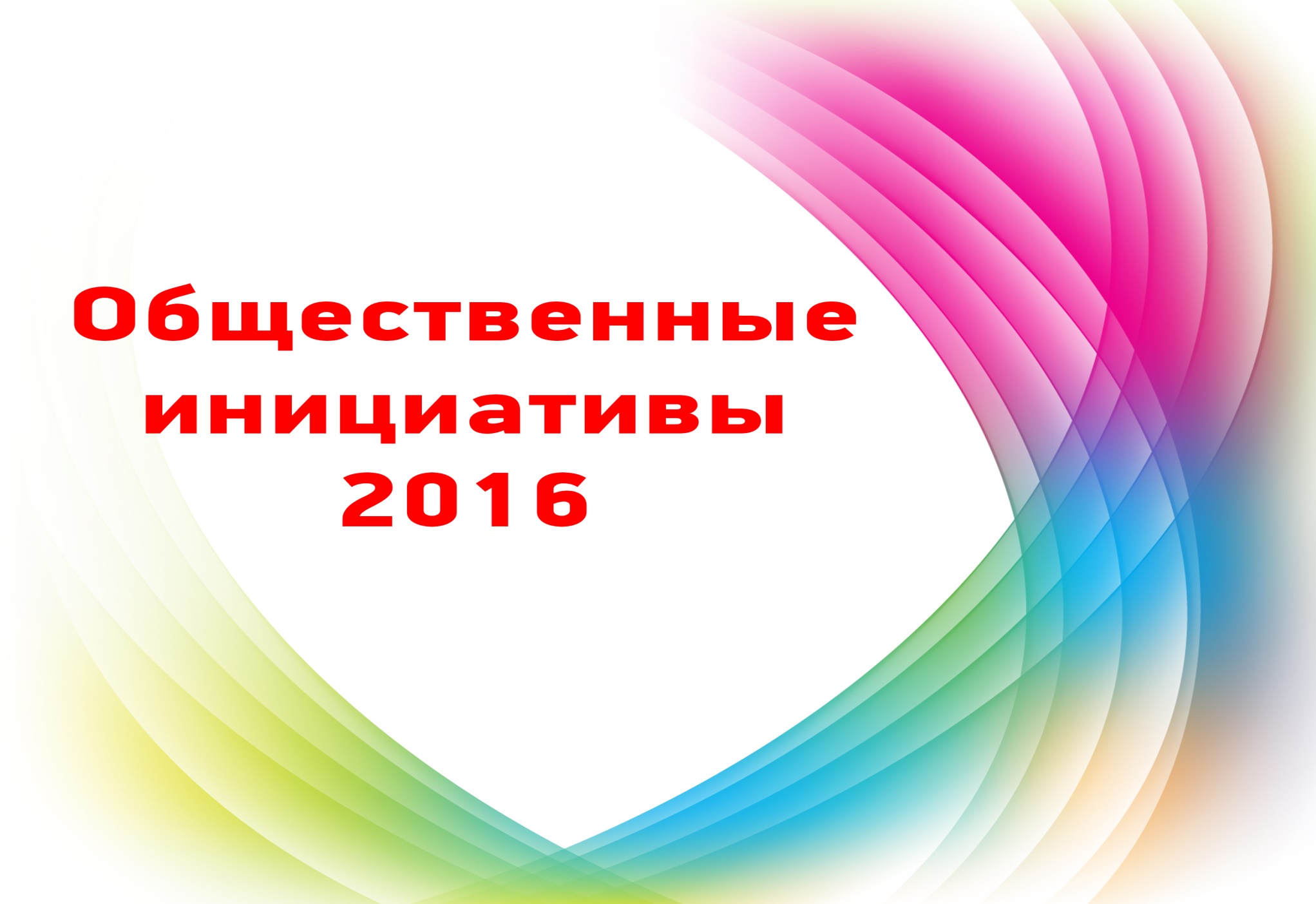 Общественные инициативы - 2016